Geometriya
9
sinf
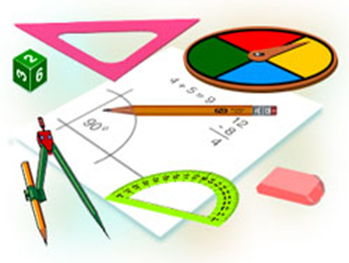 Mavzu:
Uchburchaklar o‘xshashligining birinchi alomati
Komilov Mirodil Xosiljonovich X.T.V. tasarrufidagi AFIDUM matematika fani o‘qituvchisi.
Mustaqil bajarilgan topshiriqni  tekshirish
Mustaqil bajarilgan topshiriqni  tekshirish
7.5. Tomonlari 12 cm, 20 cm va 13 cm bo‘lgan uchburchak berilgan. Agar kichik tomoni 9 cm bo‘lgan uchburchak berilgan uchburchakka o‘xshash bo‘lsa, uning tomonlarini toping.
Mustaqil bajarilgan topshiriqni  tekshirish
Повторение
7.7. 3-rasmda berilganlardan foydalanib uchburchaklarning o‘xshash yoki o‘xshash emasligini aniqlang.
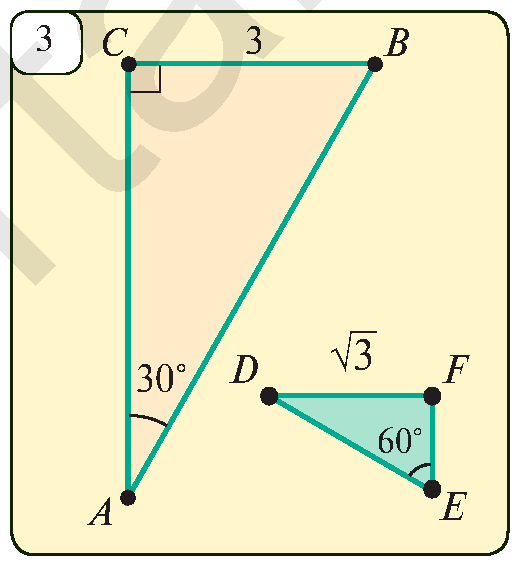 Mustaqil bajarilgan topshiriqni  tekshirish
Повторение
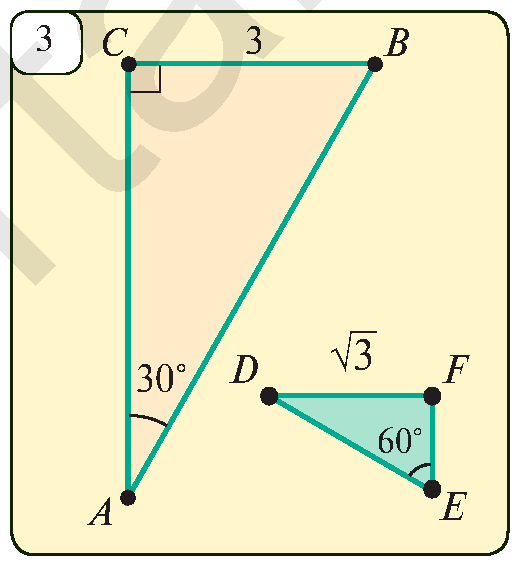 B.B. alomati
Agar bir uchburchakning ikkita burchagi ikkinchi uchburchakning ikkita burchagiga mos ravishda teng bo‘lsa, bunday uchburchaklar o‘xshash bo‘ladi.
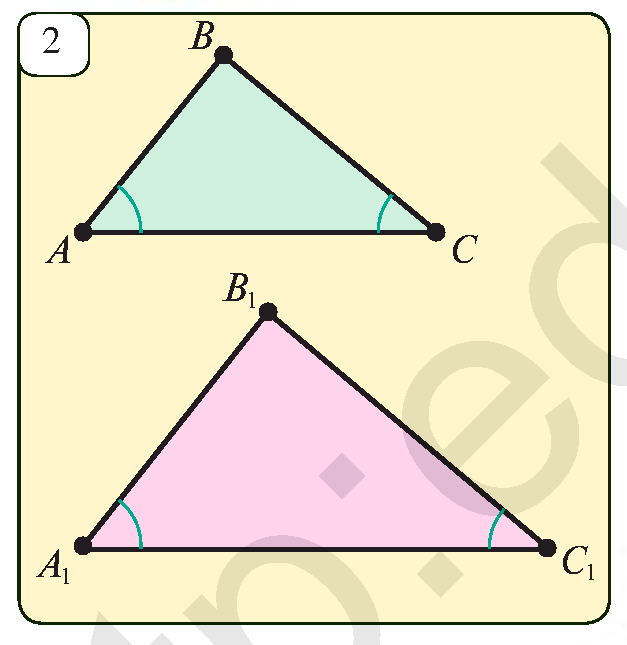 B.B. alomati isboti
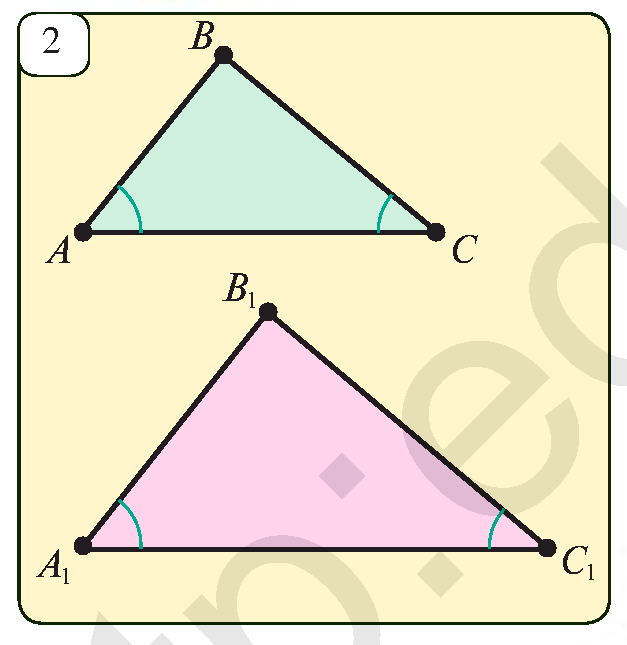 Teng burchakka ega bo‘lgan 
uchburchaklar yuzlarining nisbati
B.B. alomati isboti
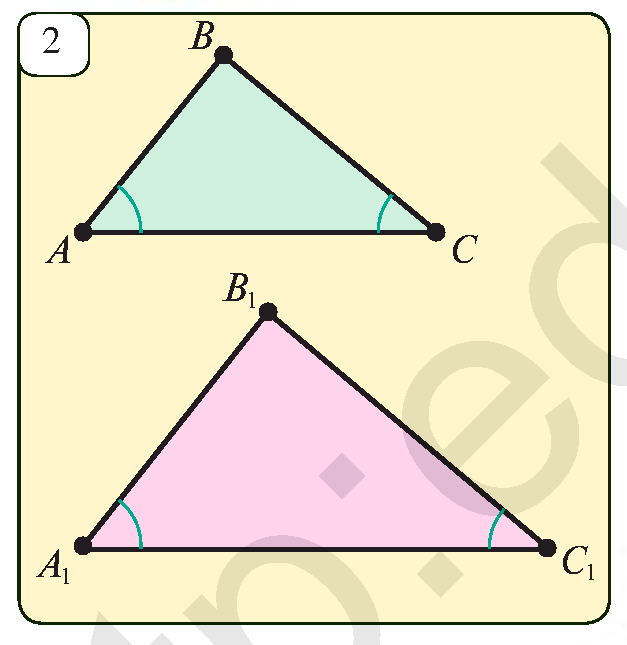 Masalalar yechish
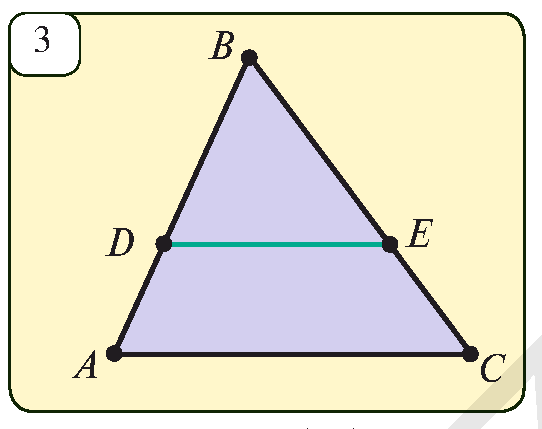 Masalalar yechish
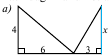 Masalalar yechish
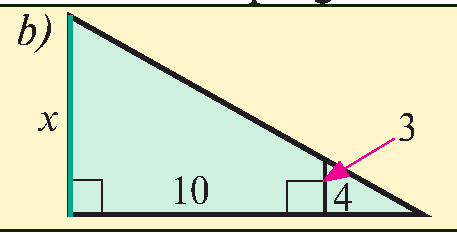 Masalalar yechish
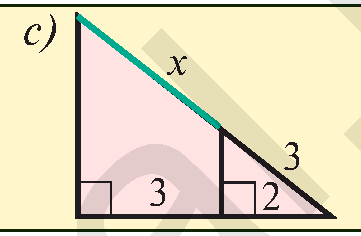 Masalalar yechish
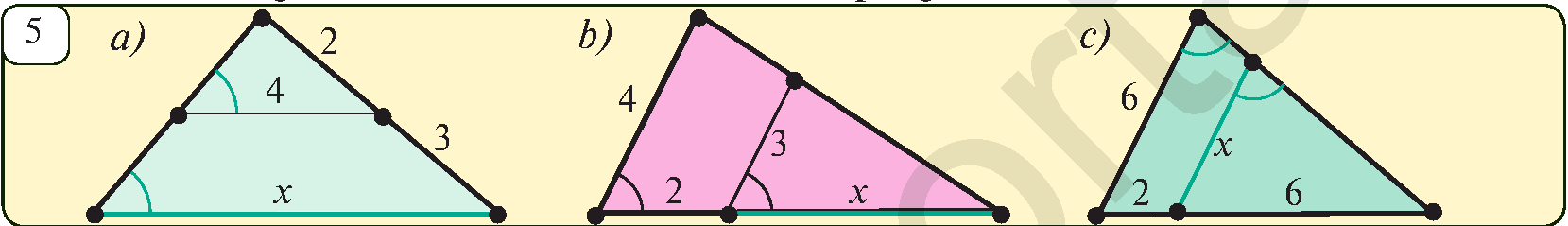 Masalalar yechish
Masalalar yechish
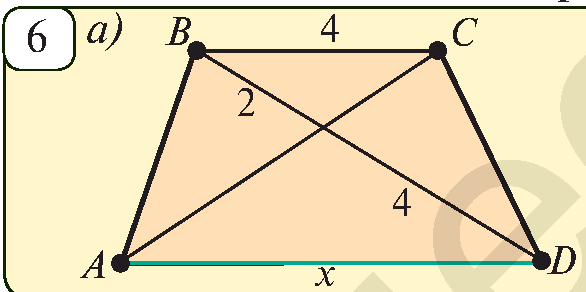 Masalalar yechish
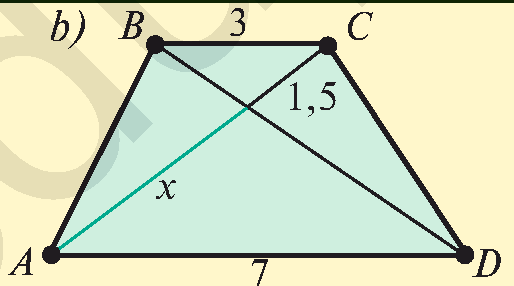 Masalalar yechish
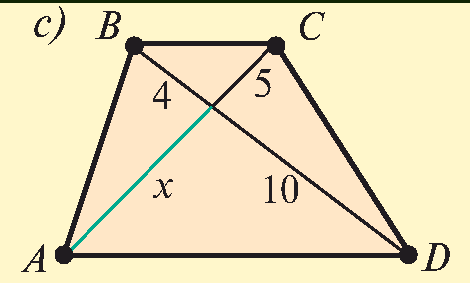 Masalalar yechish
8.6.  Rasmda berilganlarga asosan noma’lum kesmani toping.
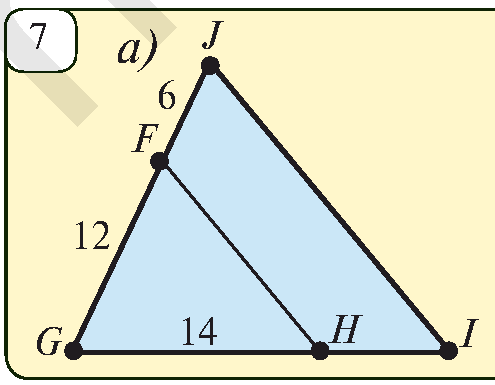 Masalalar yechish
8.6.  Rasmda berilganlarga asosan noma’lum kesmani toping.
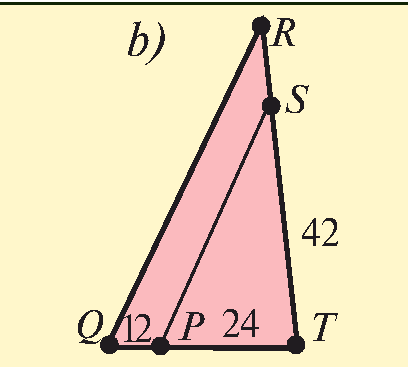 Masalalar yechish
8.6.  Rasmda berilganlarga asosan noma’lum kesmani toping.
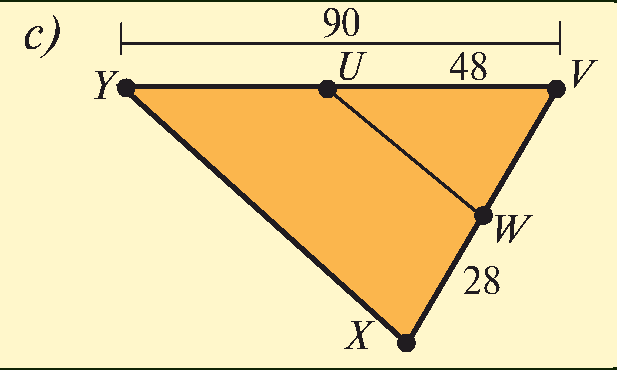 Mustaqil yechish uchun topshiriq
Darslikning 
33-betidagi 8.5, 8.7, 8.8-mashqlar.
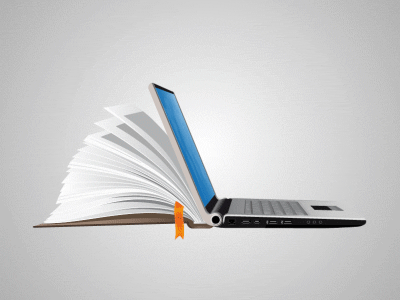